Team 11: Tandem
Varun Ravishankar: Project Manager
Patrick de la Garza: Language Guru
Jeneé Benjamin: System Architect
Donald Pomeroy: System Integrator
What is Tandem?
Node-based scripting  language

Node is a blackbox: input -> output

Useful for simulations

Compiled, but has dynamic features
[Speaker Notes: When talking about blackbox, mention immutability, object-orientation]
Why Tandem?
Writings simulations is hard!

Task distribution

Blackbox representation
Desired Features
Assemble nodes into supernodes

Everything should be a node

Architecture Independent

Parallel
Hello World!
Println "Hello, World!”
[Speaker Notes: Boring to look at, so look at next one instead]
Hello World2!
node Hello()
	node MyWords(text)
		return text
	end

	MyWords "Hello, World!" | Println
end

Hello
hello.td
Print "Please enter your first name. "
a = Kernel.gets
c = a.chomp
a = c.upcase
Print "Please enter your last name. "
b = Kernel.gets
b = b.chomp.upcase
Print "Hello " c "!\n"
Print "This is your name in upper case: " a " " b
Fibonacci.td
node Fibonacci(input)
	node Iterative(number)
		 prev1 = 0
		 prev2 = 1
		for x in 0..number
			savePrev1 = prev1
			 prev1 = prev2
			 prev2 = savePrev1 + prev2
		end
		return prev1
	end
	node Recursive(number)
		 if number <=2
			 return number 
		else
			 (Recursive (number-1)) + (Recursive (number-2))
		 end
	 end
	Iterative input | Println
	Recursive input | Println
end
 Print "This is the Fibonacci program. Please enter a number."
 a = Kernel.gets
 a = a.to_i 
Fibonacci a
Compiling Tandem Code
$ ./tandem -h
Usage: tandem [options] [filename]
    options:
      -b --ruby     	Attempt to use system Ruby. If not valid, use JRuby.
      -c --compile  	Only compile Tandem file.
      -h --help     	List Tandem usage and options.
      -j --jruby    	Use downloaded JRuby.
      -r --run      	Assume compiled Ruby file exists and try running file.
      -v --version  	Print Tandem version.
      -w --whole    	Compile and run Tandem file.
Compiling hello.td
Print "Please enter your first name. "
a = Kernel.gets
c = a.chomp
a = c.upcase
Print "Please enter your last name. "
b = Kernel.gets
b = b.chomp.upcase
Print "Hello " c "!\n"
Print "This is your name in upper case: " a " " b
Compiling Tandem Code
$ ./tandem test/tutorial/hello.td 
resolving dependencies…
compiling...
Please enter your first name. Varun
Please enter your last name. Ravishankar
Hello Varun!
This is your name in upper case: VARUN RAVISHANKAR
Syntactic Constructs in Hello World2
node Hello()
	node MyWords(text)
		return text
	end

	MyWords "Hello, World!" | Println
end

Hello
Nodes
node Hello()
	node MyWords(text)
		return text
	end

	MyWords "Hello, World!" | Println
end

Hello
[Speaker Notes: Main construct is the node]
Nodes within Nodes
node Hello()
	node MyWords(text)
		return text
	end

	MyWords "Hello, World!" | Println
end

Hello
[Speaker Notes: Can have subnodes too]
The Pipeline
node Hello()
	node MyWords(text)
		return text
	end

	MyWords "Hello, World!" | Println
end

Hello
[Speaker Notes: Pipeline]
Syntactic Constructs in Fibonacci.td
node Fibonacci(input)
	node Iterative(number)
		 prev1 = 0
		 prev2 = 1
		for x in 0..number
			savePrev1 = prev1
			 prev1 = prev2
			 prev2 = savePrev1 + prev2
		end
		return prev1
	end
	node Recursive(number)
		 if number <=2
			 return number 
		else
			 (Recursive (number-1)) + (Recursive (number-2))
		 end
	 end
	Iterative input | Println
	Recursive input | Println
end
 Print "This is the Fibonacci program. Please enter a number."
 a = Kernel.gets
 a = a.to_i 
Fibonacci a
Dynamic Typing
node Fibonacci(input)
	node Iterative(number)
		 prev1 = 0
		 prev2 = 1
		for x in 0..number
			savePrev1 = prev1
			 prev1 = prev2
			 prev2 = savePrev1 + prev2
		end
		return prev1
	end
	node Recursive(number)
		 if number <=2
			 return number 
		else
			 (Recursive (number-1)) + (Recursive (number-2))
		 end
	 end
	Iterative input | Println
	Recursive input | Println
end
 Print "This is the Fibonacci program. Please enter a number."
 a = Kernel.gets
 a = a.to_i 
Fibonacci a
Loops
node Fibonacci(input)
	node Iterative(number)
		 prev1 = 0
		 prev2 = 1
		for x in 0..number
			savePrev1 = prev1
			 prev1 = prev2
			 prev2 = savePrev1 + prev2
		end
		return prev1
	end
	node Recursive(number)
		 if number <=2
			 return number 
		else
			 (Recursive (number-1)) + (Recursive (number-2))
		 end
	 end
	Iterative input | Println
	Recursive input | Println
end
 Print "This is the Fibonacci program. Please enter a number."
 a = Kernel.gets
 a = a.to_i 
Fibonacci a
[Speaker Notes: Loops]
Conditionals
node Fibonacci(input)
	node Iterative(number)
		 prev1 = 0
		 prev2 = 1
		for x in 0..number
			savePrev1 = prev1
			 prev1 = prev2
			 prev2 = savePrev1 + prev2
		end
		return prev1
	end
	node Recursive(number)
		 if number <=2
			 return number 
		else
			 (Recursive (number-1)) + (Recursive (number-2))
		 end
	 end
	Iterative input | Println
	Recursive input | Println
end
 Print "This is the Fibonacci program. Please enter a number."
 a = Kernel.gets
 a = a.to_i 
Fibonacci a
[Speaker Notes: Conditionals]
Syntactic Constructs in hello.td
Print "Please enter your first name. "
a = Kernel.gets
c = a.chomp
a = c.upcase
Print "Please enter your last name. "
b = Kernel.gets
b = b.chomp.upcase
Print "Hello " c "!\n"
Print "This is your name in upper case: " a " " b
Calling Ruby Code
Print "Please enter your first name. "
a = Kernel.gets
c = a.chomp
a = c.upcase
Print "Please enter your last name. "
b = Kernel.gets
b = b.chomp.upcase
Print "Hello " c "!\n"
Print "This is your name in upper case: " a " " b
Just use the Ruby APIs!
Print "Please enter your first name. "
a = Kernel.gets
c = a.chomp
a = c.upcase
Print "Please enter your last name. "
b = Kernel.gets
b = b.chomp.upcase
Print "Hello " c "!\n"
Print "This is your name in upper case: " a " " b
[Speaker Notes: Use import, require, or require_relative]
Project Management
[Speaker Notes: Weekly meetings]
Google Docs
Github
Translator Architecture
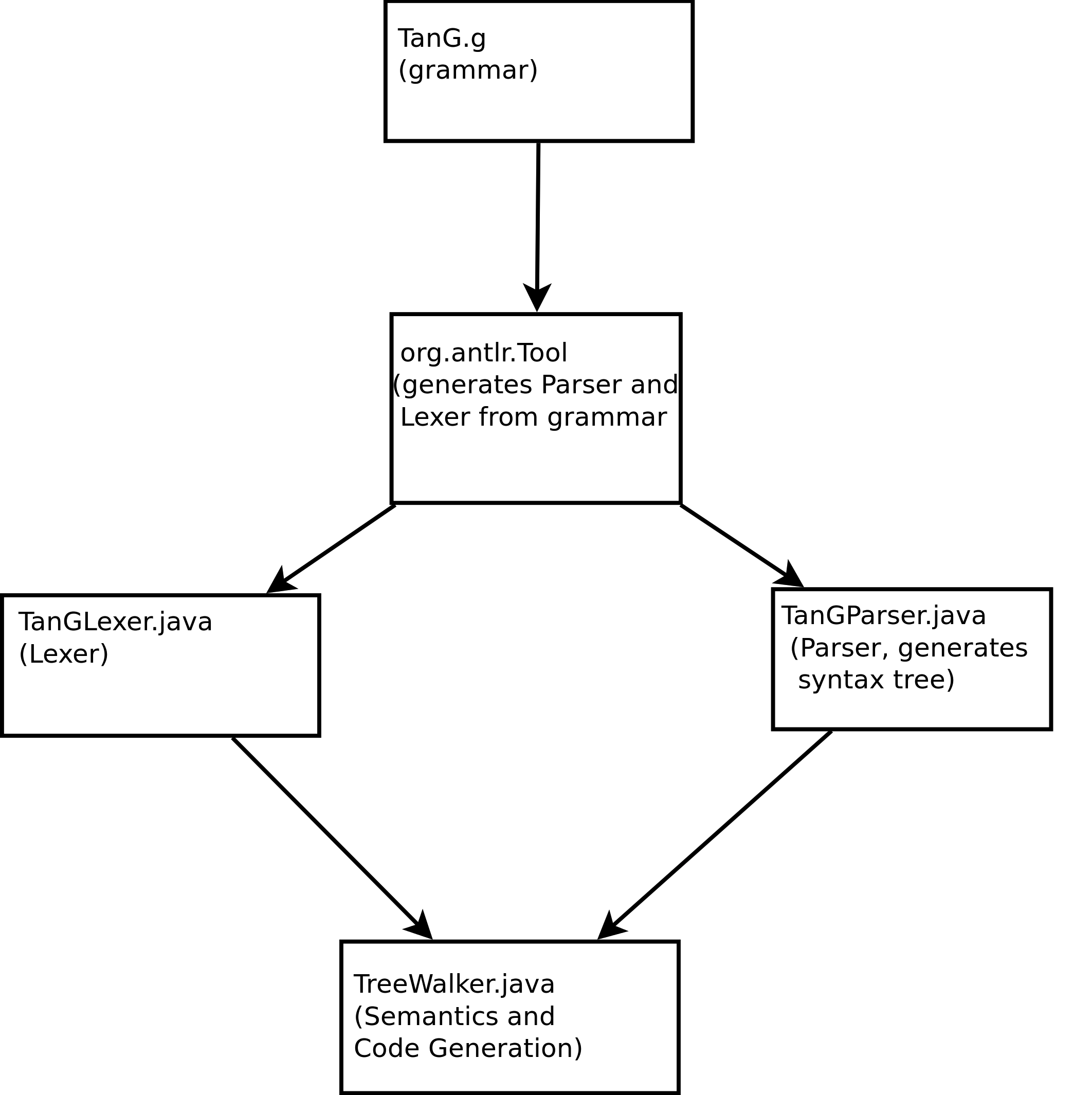 Translator Architecture
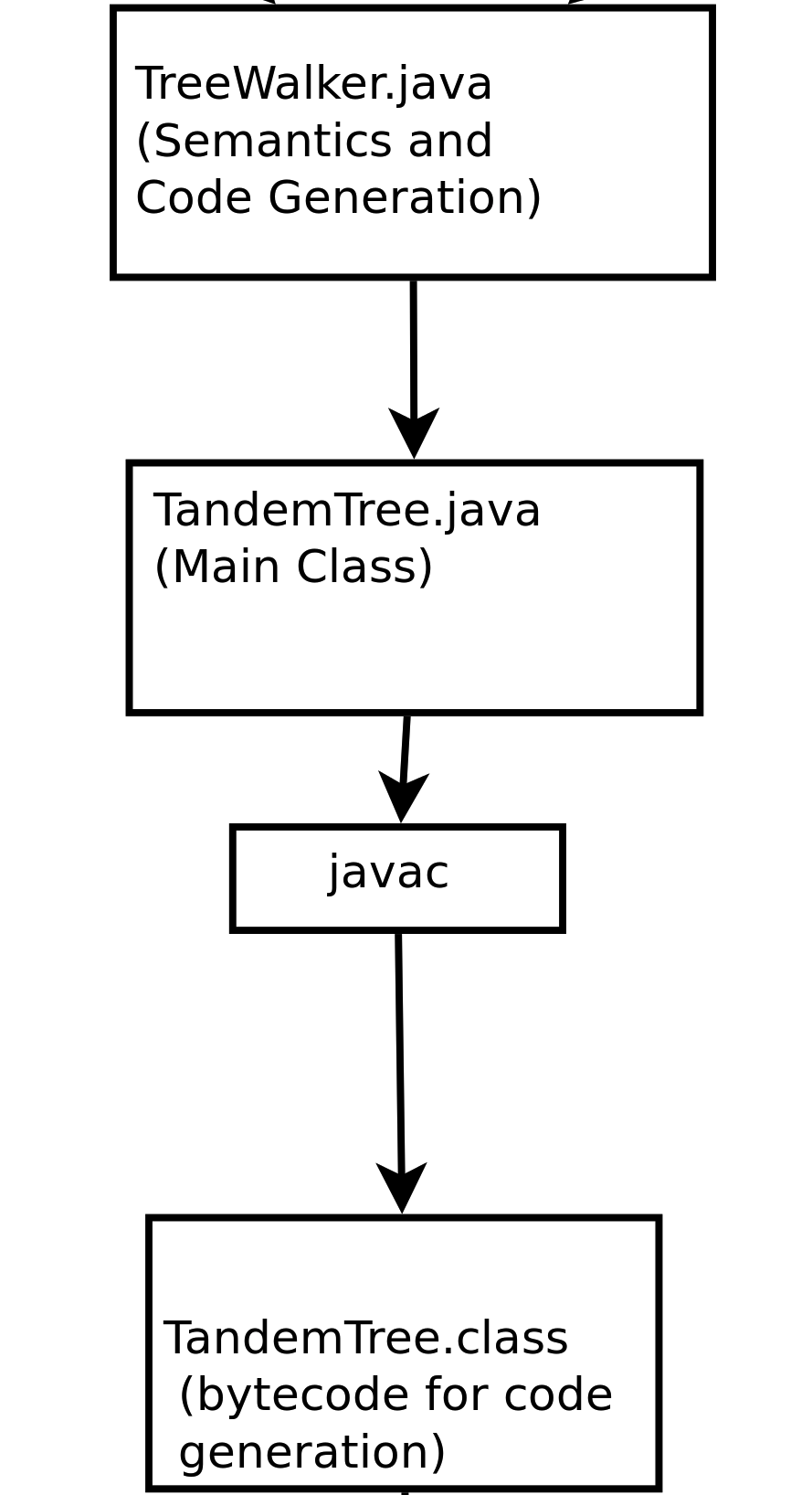 Translator Architecture
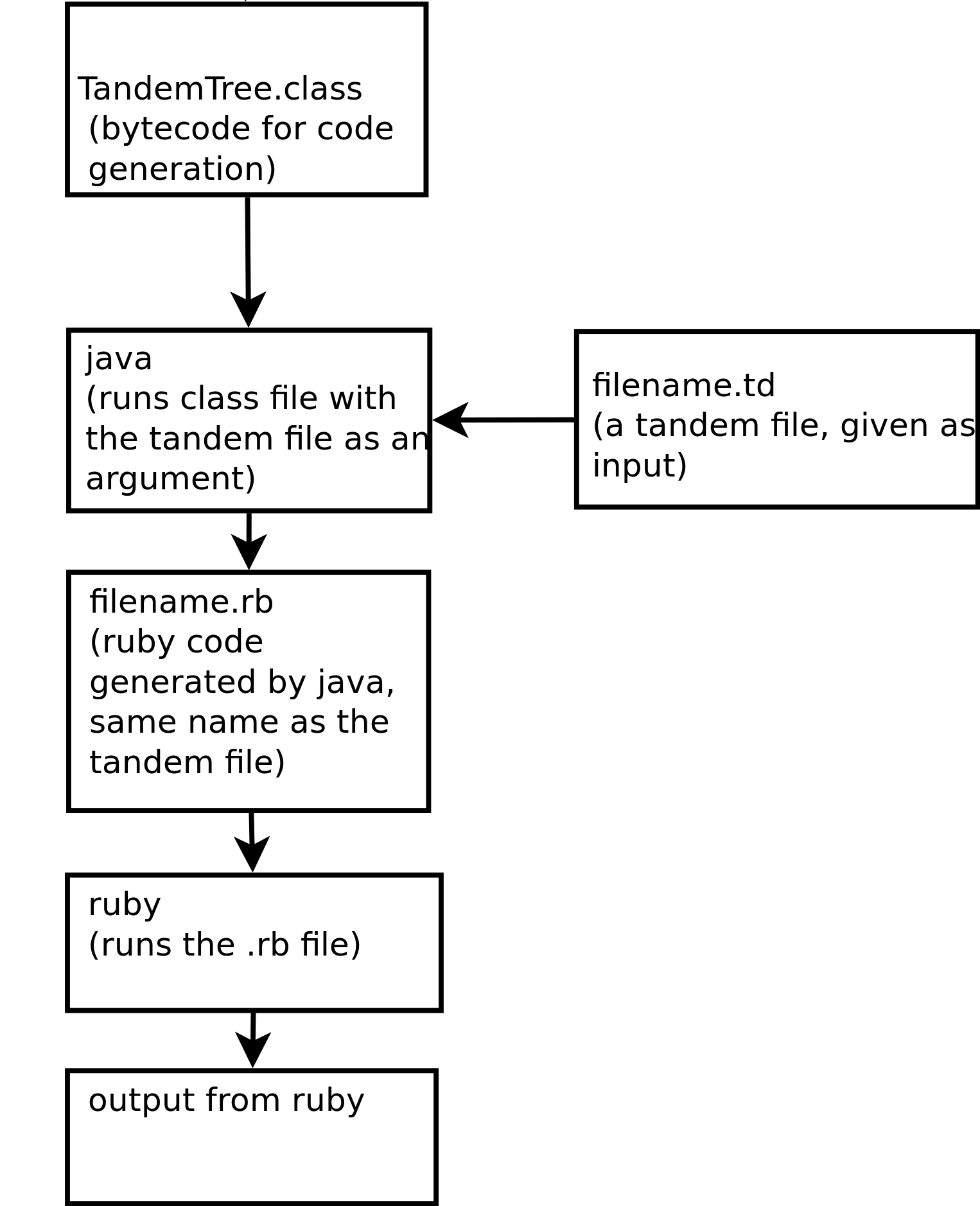 Inside the Java Code…
TanGLexer lex = new TanGLexer(new ANTLRInputStream(new FileInputStream(args[0])));
TokenStream ts = new CommonTokenStream(lex);
lex.reset();
TanGParser parse = new TanGParser(ts);
TanGParser.tanG_return result = parse.tanG();
CommonTree t = (CommonTree)result.getTree();
TreeWalker walk = new TreeWalker();
walk.walkTree(t, args[0].substring(0, args[0].length()-3));
TandemTree Tr = new TandemTree();
Hello World2!
node Hello()
	node MyWords(text)
		return text
	end

	MyWords "Hello, World!" | Println
end

Hello
Hello World2 AST
Hello World2 Ruby Code
class Hello2
def main()
Kernel.puts(MyWords.new().main("Hello, World!" ))
end 
class MyWords
def main(td_text )
return td_text 
end 
end
end
Hello2.new().main()
Run-time Environment
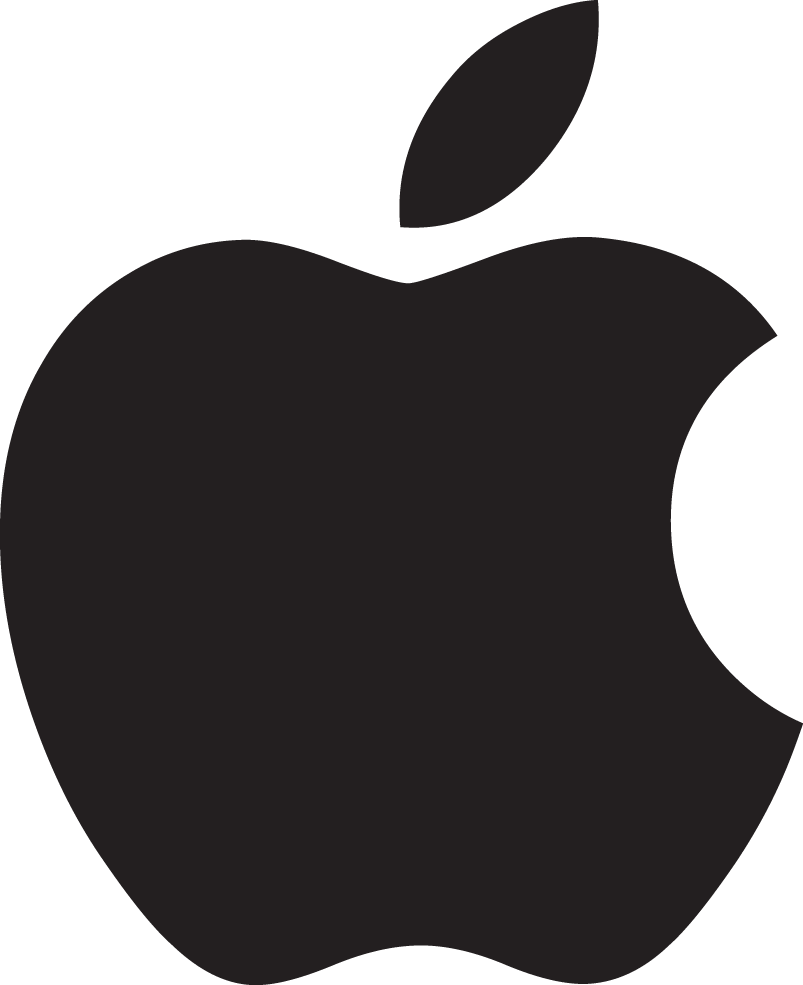 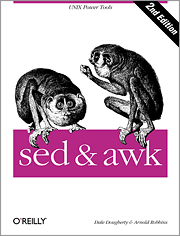 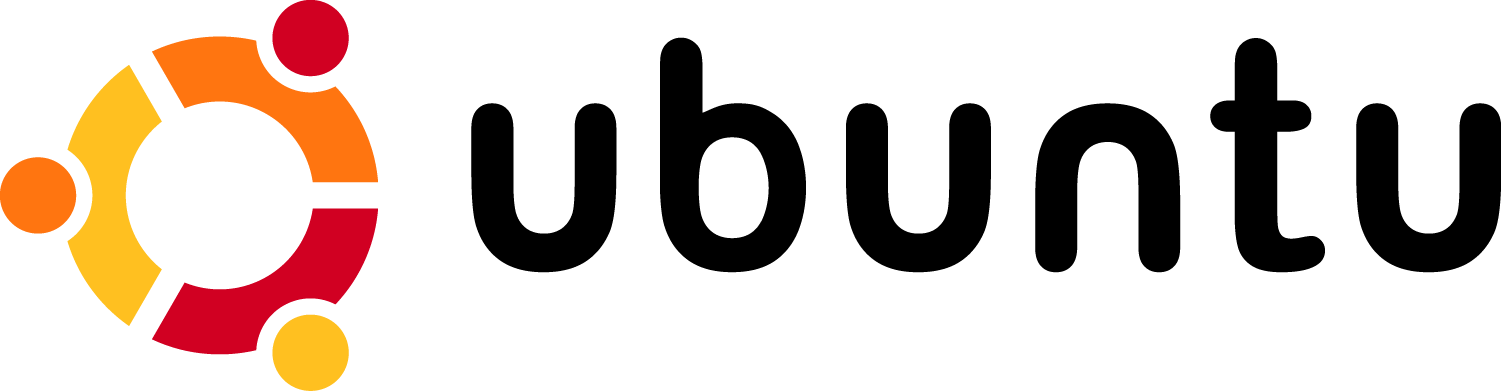 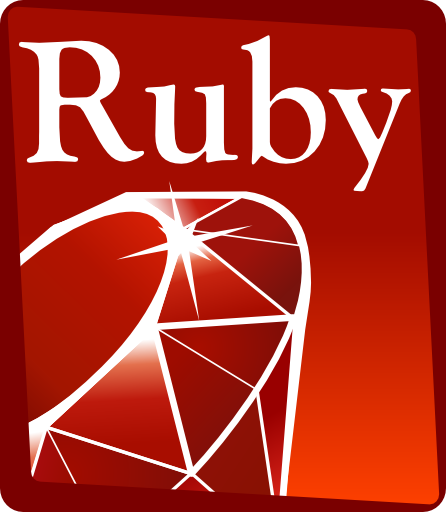 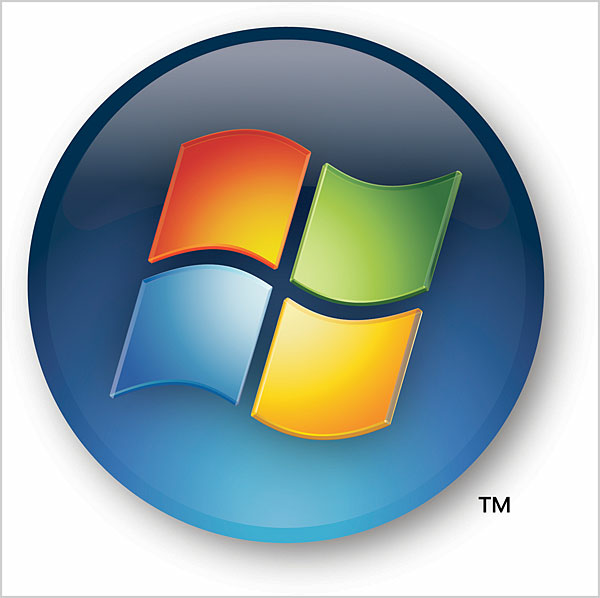 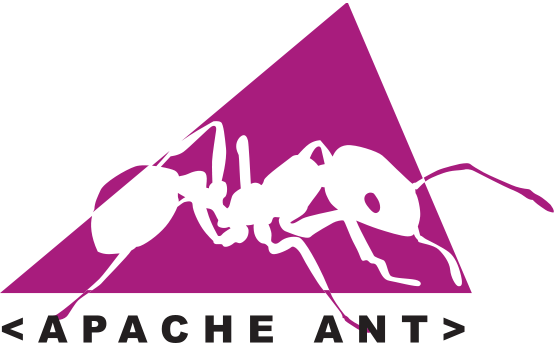 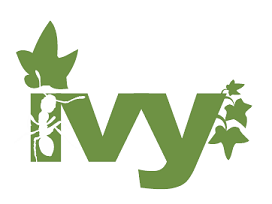 Run-time Environment
Bash script checks for arguments and calls Ant file

Ant file downloads dependencies

Ant file automates compiling Tandem files to Ruby code

Bash script calls compiled Ruby code
Software Development Environment
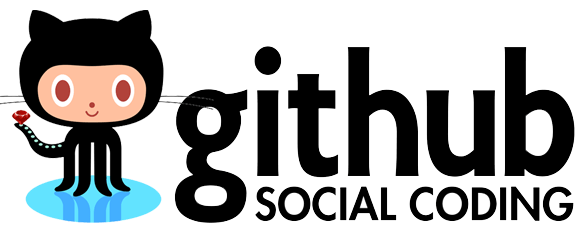 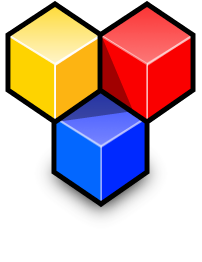 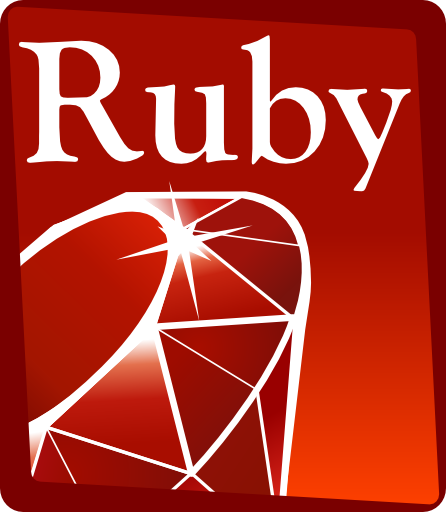 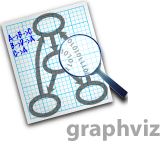 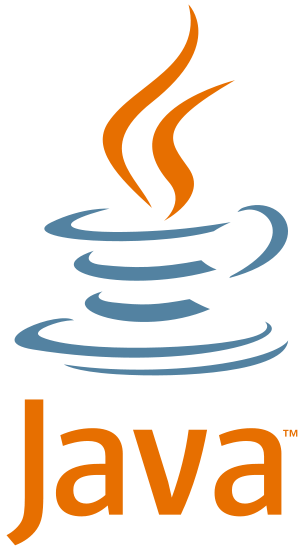 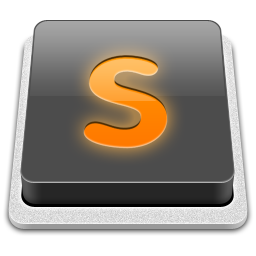 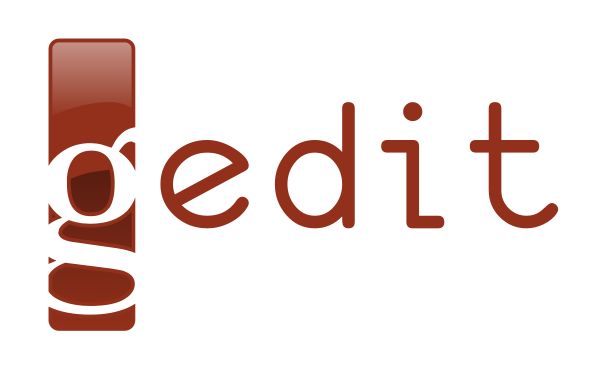 Software Development Environment
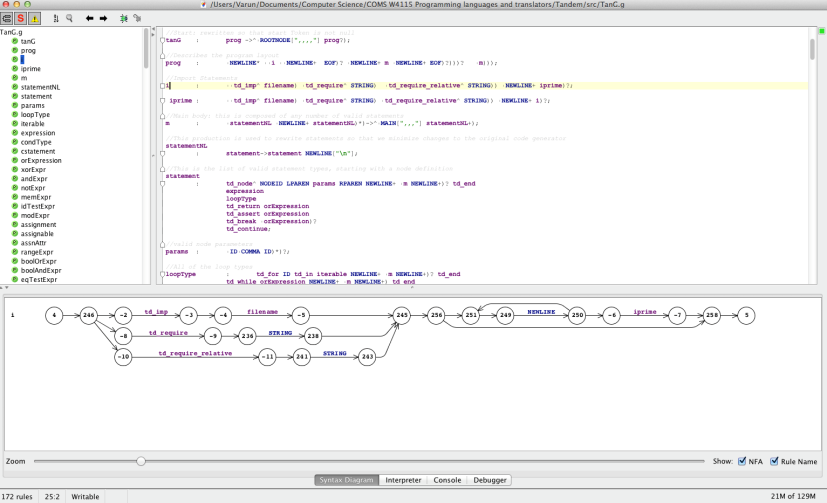 Compiler Tools
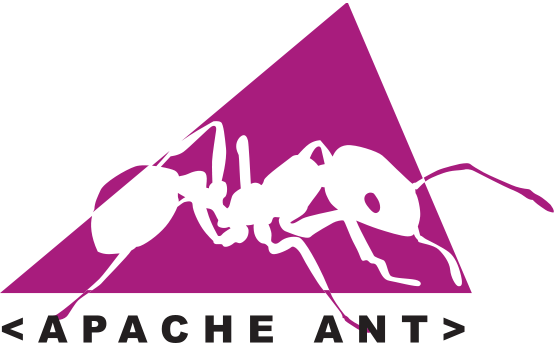 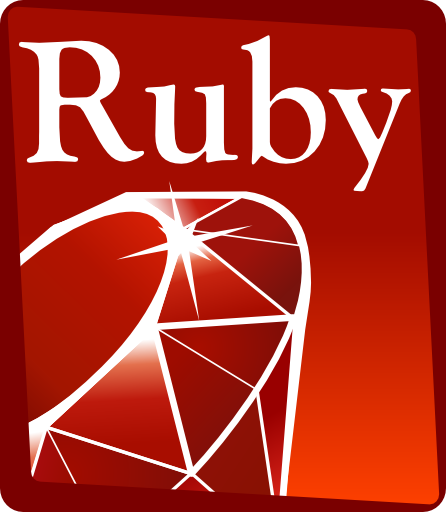 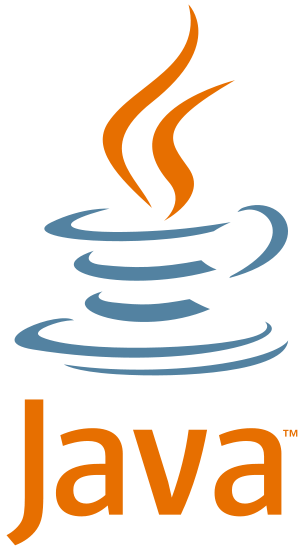 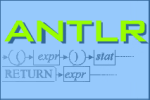 Testing
Grammar testing with gUnit

Parser testing with JUnit

Functional testing with Test/unit
Grammar Testing with gUnit
//Expression Unit Tests
Expression:
//Should fail, no NodeCode in the PIPELINE!!
<<A|B|(C+2)>>FAIL
//Should fail, no NodeCode again!
<<A|2>>FAIL
//should succeed: note that it is actually two pipelines (pipe has higher precedence than +)
<<A|B+C|D>>OK
Grammar Testing with gUnit
$ ant gunit_test 
gunit_test : 
[copy] Copying 1 file to /Users/Varun/Documents/ Computer Science/COMS W4115 Programming languages and translators/Tandem/bin 
[ java ] executing testsuite for grammar:TanG with 69 tests 
[java] 0 failures found: 
[java] Tests run: 69, Failures: 0 
BUILD SUCCESSFUL
Parser Testing with JUnit
$ ant parse_test
parse_test:
    [junit] Testsuite: TandemTest
    [junit] Tests run: 9, Failures: 0, Errors: 0, Time elapsed: 0.611 sec
    [junit] ------------- Standard Error -----------------
    [junit] Tandem/test/failure/crazycharacter.td line 1:0 no viable alternative at input '@'
    [junit] Number of syntax errors in Tandem/test/failure/crazycharacter.td: 1
    [junit] Testcase: test_expression took 0.142 sec
    [junit] Testcase: test_statement took 0.073 sec
    [junit] Testcase: test_failures took 0.035 sec
    [junit] Testcase: test_tutorial took 0.104 sec
BUILD SUCCESSFUL
Functional Testing
Tested for valid Ruby code generated by tree walker

Some done by eyeballing for similar output (like looking for files being written to)

Were able to use Ruby’s Test/unit to automate checking for valid code
Conclusions
Hard to settle on a language spec!

Learn to split work up so people can work concurrently

Tests are amazing for finding bugs!

Use Tandem!
Thank you!
Abdullah Al-Syed

Shuai Sun

Professor Aho
DEMO